CITB Scotland
Cat McFarlane, Advisor, Glasgow 2019
[Speaker Notes: Insert own details of event]
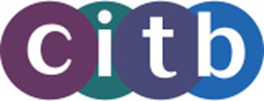 Overview
Grants Scheme & Training Model Update
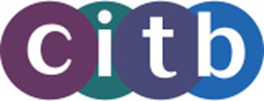 Grants Scheme Update September 2019
[Speaker Notes: We will continue to support grants aligned to our scope order for Apprenticeships, Qualifications and Short Durations Training. We have made a few changes to the grants which I will take you through shortly. Key point I want to make is that you still have time to submit your grant claims for 2018/19 grant year, you may submit a manual claim. If you have not done so you will need to register for grants online it only takes 24 hours if you need help with this we will be available at the end of the day to speak with you on a one to one basis.
DEADLINE 30th June 19]
Short Duration Training
No changes to short duration 
Employers can claim grants for PAYE staff , gross paid as well as net-paid subcontractors
Approved courses
Supported courses have a duration of 3 hours to 29 days.
They are assessed on duration, content, intensity etc, and assigned a Tier.
Course limits
Grant will only be paid for a trainee achievement of a specific course once.
Except where renewing or refreshing per the course standard.
Automatic payment
Grant is paid automatically to the employer who books the course with an Approved Training Organisation (ATO) and the course is delivered to a standard. ATO will upload to Construction Training Register
Achievement grant
Rate based on course tier.
Tier 1: £30
Tier 2: £70
Tier 3: £120
Refresher rate based on course tier.
Tier 1: £15
Tier 2: £35
Tier 3: £60
(50% of full rate)
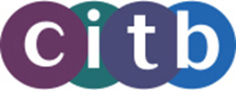 [Speaker Notes: There are no changes to short duration  however I would like to draw you attention to the fact that we do pay grant for any sub-contactors regardless of CIS or non CIS this applies to all grant claim categories apart from apprenticeship grants . I

In the transitional period we will continue to pay grant for 
Courses where the training provider is not yet an ATO but the course meets the standard
Or
Courses where the standard is not yet established
You will need to make a manual claim through online grants
Courses that are not delivered to a standard will not be uploaded to construction training register and if you are claiming manual grant
We have improved the search facility on our website for the GET codes you are now able to search]
Apprenticeships
New starts from 1st April 2019
Increased Amount Paid for Attendance & Achievement Grants 
Key rules
Supports PAYE staff only
Supports subjects relating to CITB Scope Order only
Paid in quarterly instalments you must confirm you still employ the apprentice using CITB grants online before each payment is made
If a non CITB managed apprenticeship register within 20 weeks of apprentice start download claim form citb.co.uk/grant
Existing apprenticeships
Will continue to be supported to completion, following rates and Grant Scheme Rules from start date.
Advanced Craft 
Rates may change September 2019
Quarterly attendance payment
Year 1: £2,500
Year 2: £2,500
Year 3: £2,500

Achievement
Level 2 : £3,500
Level 3 : £3,500
Level 4+:£3,500
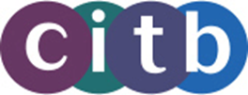 [Speaker Notes: We know that taking on an apprentice is a big investment for employers who have seen the cost of doing this go up significantly in recent years.
These grant increases are designed to help employers of all sizes take on apprentices and ensure those learners complete their courses.
we believe that this major rise in grant funding will improve both apprenticeship starts and completions in our sector

This represents an overall increase of over 30% to £14500 if you take on an apprentice through from level 2 2year apprenticeship && 1 year L3 Apprenticeship
Higher apprenticeship level 4 and above we have increased the attendance allowance by over 50%  (55% £1,375) and by  £375  the achievement grant]
Short-period Qualifications
Key changes
Now claim maximum of 4 achievements at each level per person 
The additional grant for specific plant-related vocational qualification (VQ) units is £300 each, up to a maximum of 3 per person per lifetime.

Key rules
NVQ’s & SVQ’s at Level 2 and above
NEBOSH Cert in Construction Health & Safety
Plant related vocational qualification (VQ) achievements
Specific plant-related VQ units

Manual claim
These grants continue to be claimed manually.
Achievement
£600

Additional Plant NVQ units 
£300
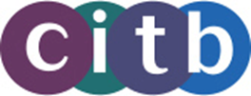 [Speaker Notes: Moved from 2 achievements per level per lifetime to 4
For someone with plant this could be upto 7 per life time with additional units??]
Plant Grants
Grant is paid for passing theory & practical elements for CPCS technical tests only


Course limits
You can claim up to maximum of 2 claims per person per grant scheme year for both theory and practical tests

Automatic payment
CPCS test centre will submit the achievement with employers CITB registration number.
Theory 
£60 max
Practical 
based on category of plant 
Rate 1: £190
Rate 2: £240
Rate 3: £410
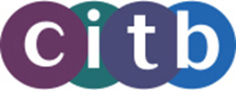 [Speaker Notes: Grant is paid for CPCS tests only until standards are developed after which tests from other providers that met the standards will be grant aided
This  is in addition to the additional plant related VQ’s 3 per lifetime per level £300]
No Change

Key rules
Includes HND, HNC, and Degree-level qualifications

Manual Claim
These grants continue to be claimed manually
Set up at beginning of attendance, with quarterly payments, 
     similarly to apprenticeship grants


.
Long-period Qualifications
Quarterly attendance payment
£1,125 per year
Achievement
£1,875
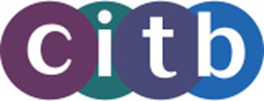 Top tips to claiming
Ensure your ATO has your CITB registration number
If using a 3rd Party to book training ensure actual ATO has your details to claim
Clarify your ATO is accredited to deliver specific training
Site Safety Plus and CPCS process has not changed - automatic grants
Use an ATO
Manual Claims:- 
Bulk Upload
Check GET code
No blanks
Upload don’t save
Long term vision
“To increase the standardisation of training, see consistent quality assurance take place and through our improved evidence base enable better targeting of funding for the training which industry needs. “
[Speaker Notes: “Our long term vision for Training Model is to increase the standardisation of training, see consistent quality assurance take place and through our improved evidence base enable better targeting of funding for the training which industry needs. “]
CITB Funding 2019-20Supporting industry projects that help to address industry skills problems
[Speaker Notes: CITB funding is our strategic investment in the improvement of the industry which supports industry projects that help to address industry skills problems
That means the projects we fund are delivered by employers or their representatives, for the betterment of the industry as a whole

FYI 

https://www.youtube.com/watch?v=V5MLWVa2rL8]
CITB Funding
Skills and Training
Commissioned
Projects
Flexible Fund
Supports training which align with CITB’s grant scheme and to improve productivity
Funding that responds to skills needs identified by industry
Funding directed by our own research and evidence
#citbfunding
[Speaker Notes: As previously highlighted the latest CSN data shows a need to attract and recruit quality applicants into our industry. We also need to consider how to retain and revalue our existing workforce and new entrants who are already embarking upon their construction learning. To that end, our commissions and special projects this year will also focus upon digital leadership and increasing the supply of site supervisors and managers, and on- site work experience with start to finish solutions. 

We have £20m to invest in industry skills problems each year, allocated across these three funds
Each fund invests in a slightly different way.
Skills and training acts an enhancement to the cost of CITB approved grants and to support training that improve productivity. Up to £10K
Collaborative funding is where projects test or pilot new things for the industry, where there is a gap in the marketplace.  Its for groups of employers, training groups or federations that have a shared skills problem £10k to £500K
Commissioned Projects funding is often for longer, higher-value projects where CITB has identified the correct amount to invest, and the most effective outcomes.  Its for groups of organisations best placed to respond to the opportunity and that includes employers in the collaboration.]
CITB Funding
Ideas to solve gaps in industry skills
Available to CITB-registered employers of any size
In collaboration with another 2 organisations
These could be colleges, federations, training groups
Funding available between £10,000 and £500,000
70% funded by CITB, 30% match-funded by applicants
Submit an Expression of Interest at any time

Score Points for 2019-20
2019; 17 September; 19 November
2020: 11 February
Flexible Funding
CITB £8m Funding
Small employer delivery of training
Available to CITB-registered employers with:
Up to 49 staff (£5,000)
Up to 74 staff (£7,500)
Up to 99 staff (£10,000)
Aligned to Grant Rules (construction themed training)
Additional support for training that will improve the productivity      of your business

Application windows
30th Apr, 31st May, 28th Jun, 31st Jul, 30th Aug,30th Sep  31st Oct, 29th Nov 2019
31st Jan, 28th Feb, 29th Mar 2020
Skills and Training
[Speaker Notes: This is our Skills and Training fund also known as the Small Employer Training Fund. 
It provides funding for micro and small construction companies like yours, to provide assistance with developing a stronger skills base. Specifically the fund provides an enhanced incentive for CITB Grant eligible training and also funds training to improve the productivity of your construction business It is for small employers to benefit from funding that will enable them to deliver skills to their business
Paid upfront. Decision within 4 weeks.
The fund will give additional support to all the same training that you can access through CITB grant, plus training to improve productivity*
How much you can access depends on how many people you directly employ (through PAYE) however will pay for subcontractors and agency if  you are paying its benefitting wider good.
We’ll fund up to 100% of the cost of training through S&T, but you have to deduct any available grant first, only approved
If a course is not approved, we cannot fund it. 
You also need to have not received S&T funding in the past 12 months to be awarded it again. Its 1 application per year.    

*Training that improves the productivity of your construction business.
Themes could include: 
•	Improving knowledge and the application of modern methods of construction 
•	Increasing adoption of digital technology on-site
•	Skills to construct sustainable buildings to high environmental standards
•	Learning to build with new materials that are resource efficient and have low environmental impact
•	Improving mental health in the construction industry
•	Developing skills that improve productivity, including the introduction of leaner processes
•	Reducing the number of errors in the construction process
•	Developing existing employees into supervisory or management positions that support the smooth running of construction businesses 
•	Improving the business skills of construction leaders
•	Building capability and introducing new areas of expertise into your business
•	Multi-skilling your workforce across different construction activities
•	Growing your business in your current area of work
•	Developing skills in construction occupations with high risk of shortages 

Whenever available, the training should be accredited or assured or will be a regulated qualification and will be delivered by a reputable training provider or professional institution. If the training is not assured you will be asked to provide justification in your application form.]
Current Commissions Open for Expression of Interest
Onsite experience opportunities in construction - Scotlandwhich aims to create a model of local, onsite training to help 
address the complex challenges facing the construction 
industry in rural Scotland.

Increase apprenticeship assessment capabilities in Scotland.
CITB invites bids from construction apprenticeship training providers in Scotland.
We are looking to fund projects to train more assessors to cover the assessment of Modern Apprenticeship frameworks in construction.
Carpentry and Joinery
Painting and Decorating 
Brickwork.
Commission
Funded Projects
[Speaker Notes: The commission fund is where we have through our research identified themes  to support the industry for 2019  our  priorities 
Careers
Training & Development
Innovation

To apply for a commission, usually you need to email funding@citb.co.uk asking for an application form and return it by the stated deadline

EOI 10th June  Procurement Full application by 24th June
EOI   18th June Digital          Full application by 2nd July webinar 2nd may link below 30th may workshop in London
https://join-emea.broadcast.skype.com/citb.co.uk/dd2bad7cc24d437481564719db94743b]
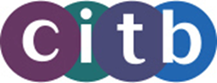 Any Questions?
Thank you
https://www.citb.co.uk/levy-grants-and-funding/grants-funding/

Cat McFarlane
CITB Advisor
Glasgow, South & North Lanarkshire
07799 581034
Catriona.mcfarlane@citb.co.uk
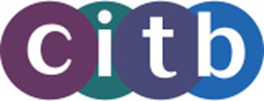